Hawai’i Pacific Health Preceptor Workshop 2018

March 12 – DHT CR-4
May 21 – (Kaua‘i) WMC ONLY 
August 6 – LRC 101
Sept 20 – DHT CR-1
Oct 18 – DHT CR-1
Target Audience:  RNs, LPNs, MAs w/one year of current unit experience, who are interested  in being a preceptor or enhancing skills as a preceptor. 

Content:




Manager/Supervisor approval is required.
Search catalog in HLC for  “Preceptor Workshop”.
Select  “Hawai‘i Pacific Health Preceptor Workshop 2018” and Enroll.
Pre-registration Acknowledgement, Pre-course Process and HLC modules must be completed to register for this class.   
Submit completed application to your Manager. 

For assistance, contact instructors: Madeline Fernandez 983-6620, Paula Hulme 245-1137, 
Sarah Kim 522-2719, or Kristi Sakai 485-4685

         		In support of improving patient care, Hawai‘i Pacific Health is jointly accredited by the 		Accreditation Council for Continuing Medical Education (ACCME), the Accreditation 		Council for Pharmacy Education (ACPE), and the American Nurses Credentialing 		Center (ANCC), to provide continuing education for the healthcare team.

For Nurses we are offering ANCC Contact Hours 
Hawai‘i Pacific Health designates this live activity for 11.25 contact hours for nurses.  Nurses should only claim credit commensurate with the extent of their participation in the activity.

No commercial support was received for this program.  
The Instructors disclose they have no conflicts of interest or financial interests related to this program.  
Course may be cancelled due to low enrollment. Registrants will be notified 3 days in advance.
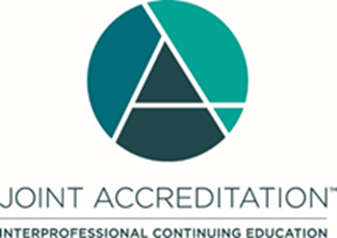